Unit 12 
Christmas is coming
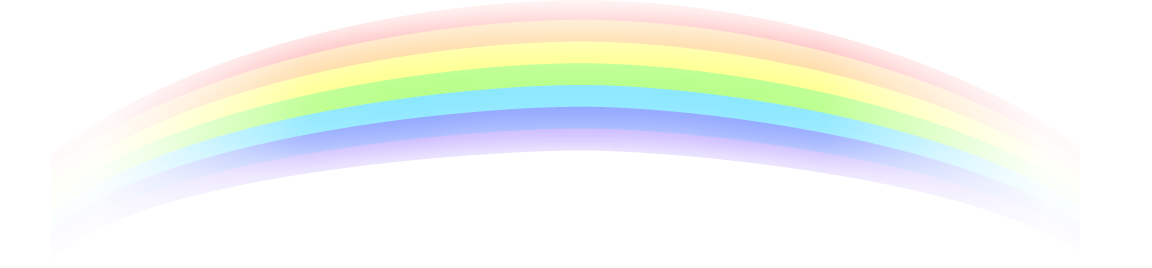 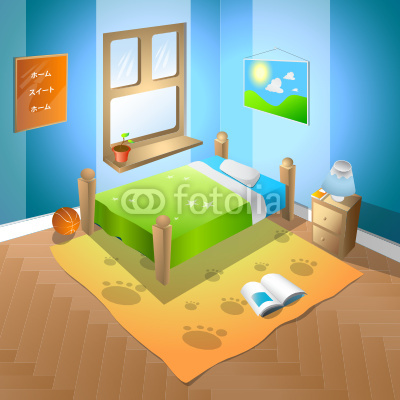 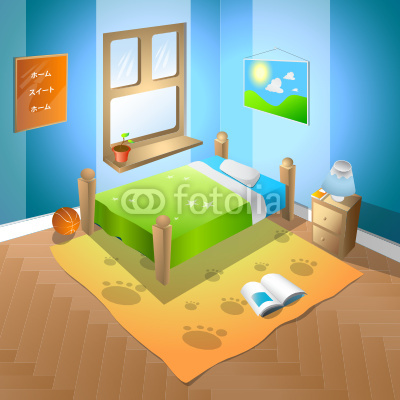 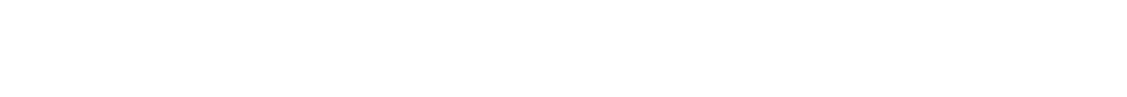 WWW.PPT818.COM
本课时目标：
1. 学生能听说读以下新词：
    December,  already,  soon,  lot,  lots of,  dress up, 
    as,  Christmas
2.学生能听懂及使用询问 圣诞节做什么事情的句型及回答：
    What do you  like doing for Christmas?
    I / We like ....    He / She likes ....
3. 学生能理解课文意思，能用正确的语音语调流利地朗读课文，
   并能扮演课文对话。
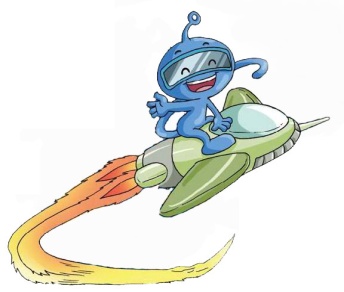 （播放金太阳或者录音带）
Let’s sing
Happy birthday

Happy birthday to you!

Happy birthday to you!

Happy birthday, dear Amy!

Happy birthday to you!
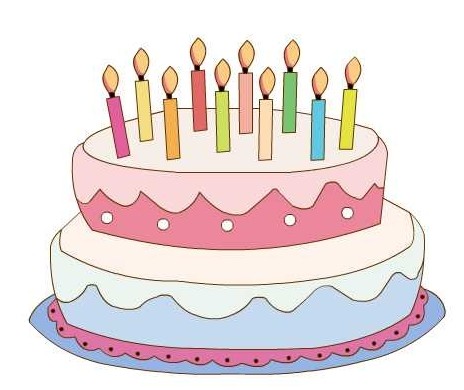 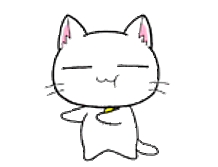 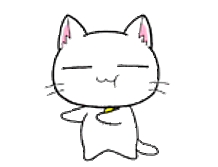 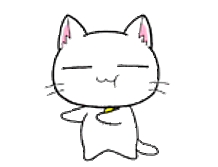 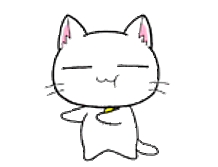 Let’s talk
A: When is your birthday ?
Is it in Janurary ?
B: Yes , it is .
/ No , it isn’t .
2023-01-17
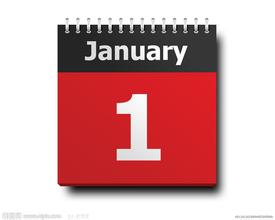 十二 月
December
Let’s talk
My  birthday  is in December.
De
cem
ber
December
2023-01-17
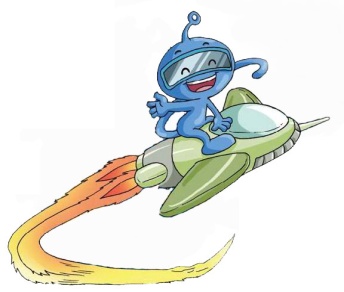 Let’s learn
It's December already. 
Which holiday is coming soon?
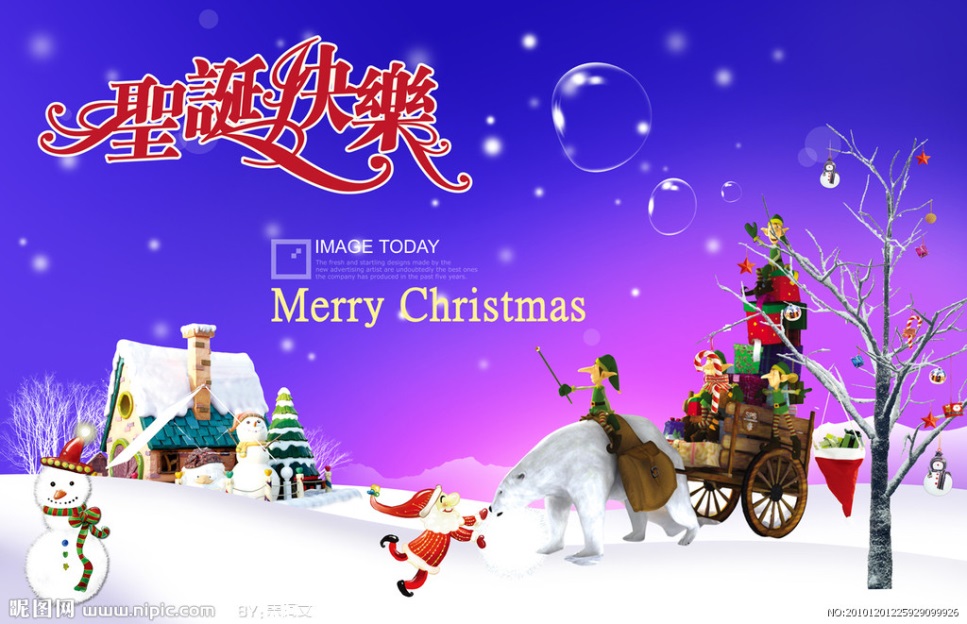 Christmas
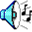 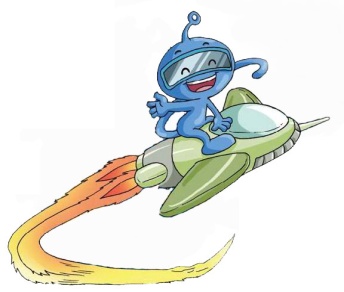 Let’s talk
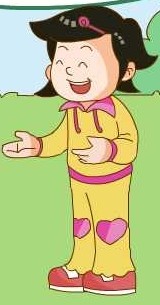 A: What can you do at Chritsmas?
B: I can
have a big family dinner.
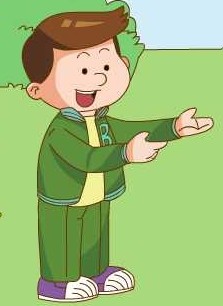 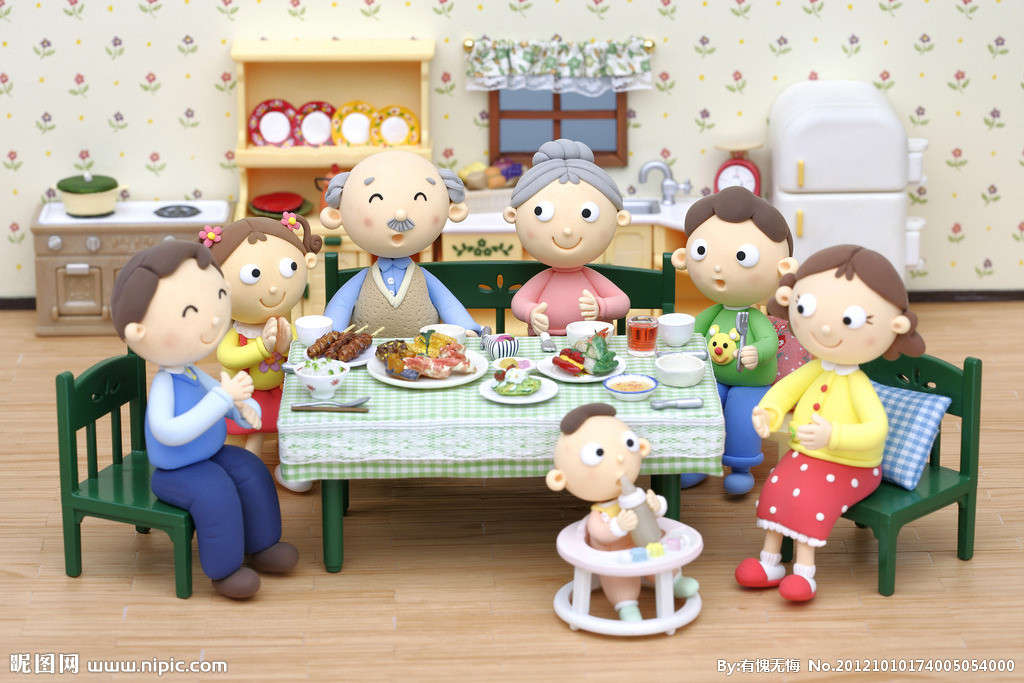 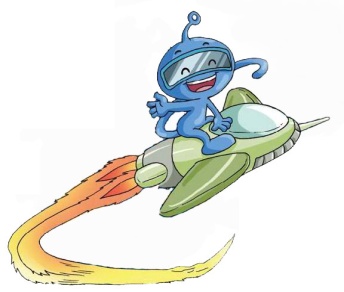 Let’s talk
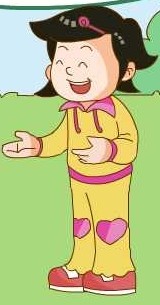 A: What can you do at Chritsmas?
B: I can
eat lots of great food.
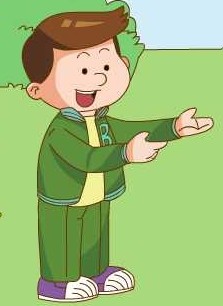 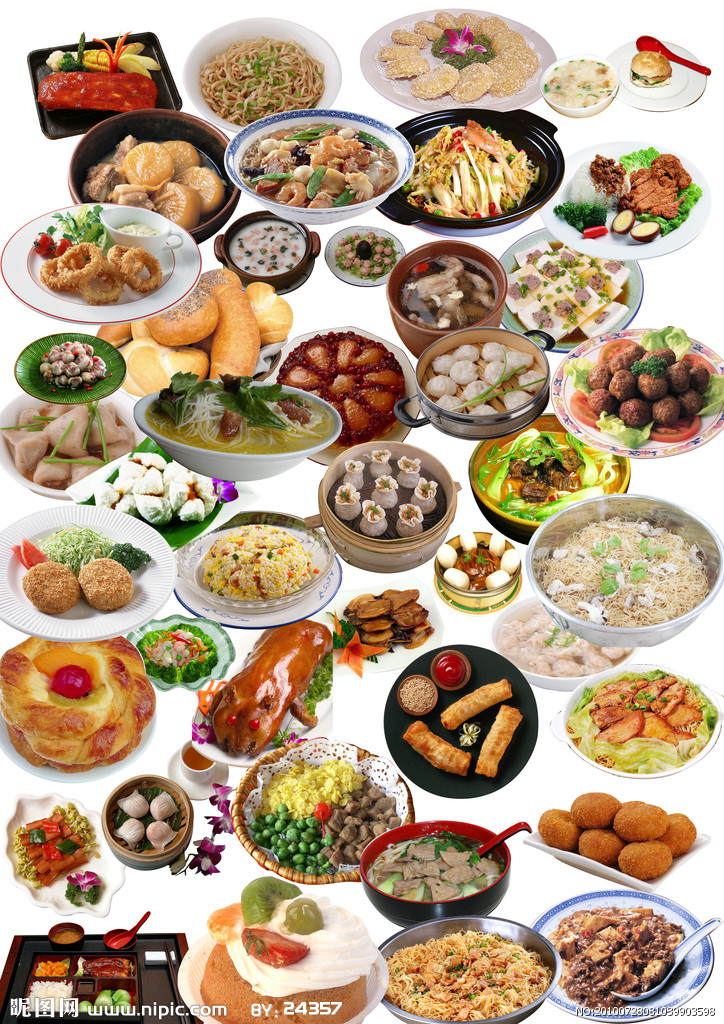 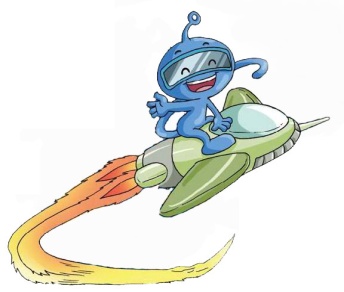 Let’s talk
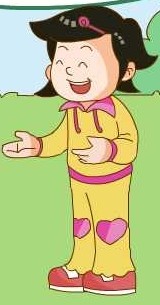 A: What can you do at Chritsmas?
B: I can
make Christmas cards.
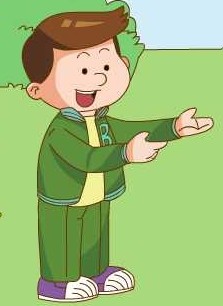 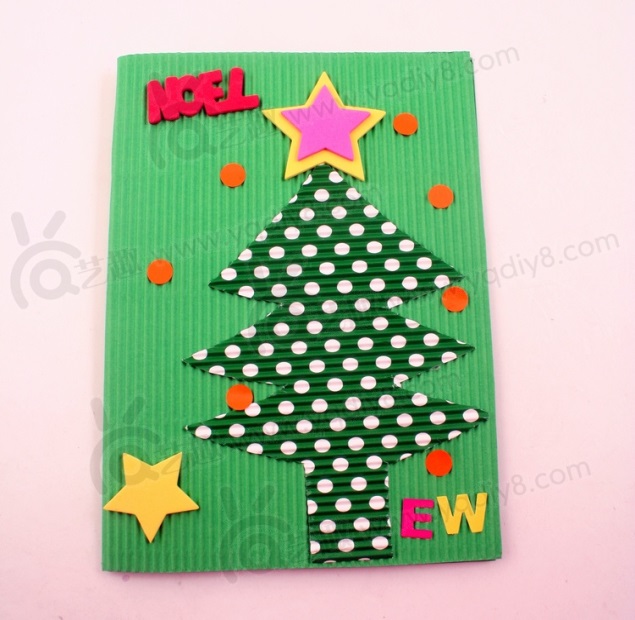 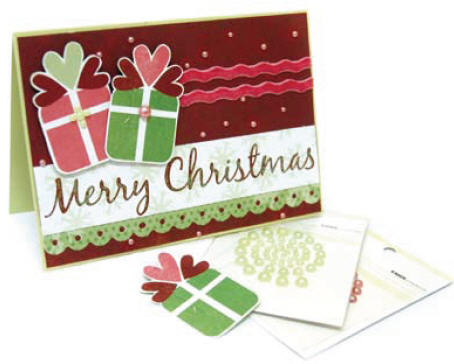 Christmas cards
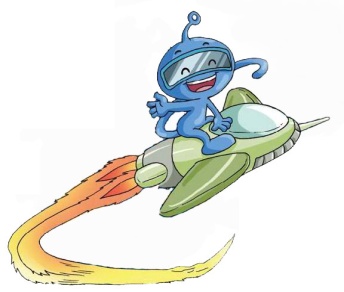 Let’s talk
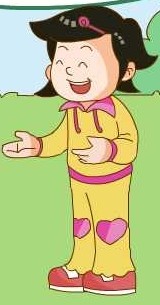 A: What can you do at Chritsmas?
B: I can
dress up as Father Christmas.
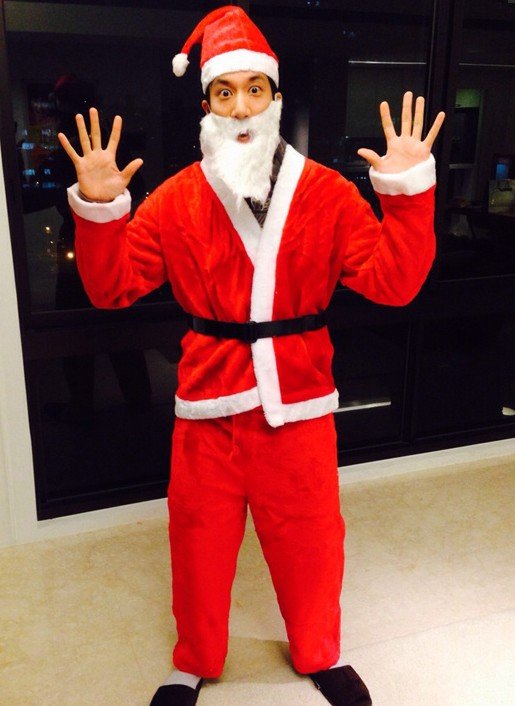 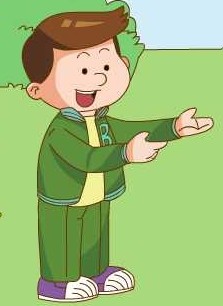 Father Christmas
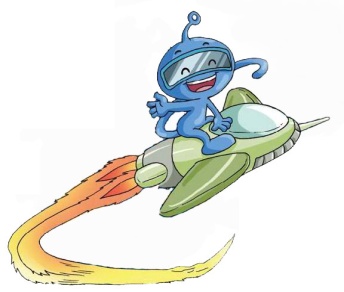 Practice the phrases.
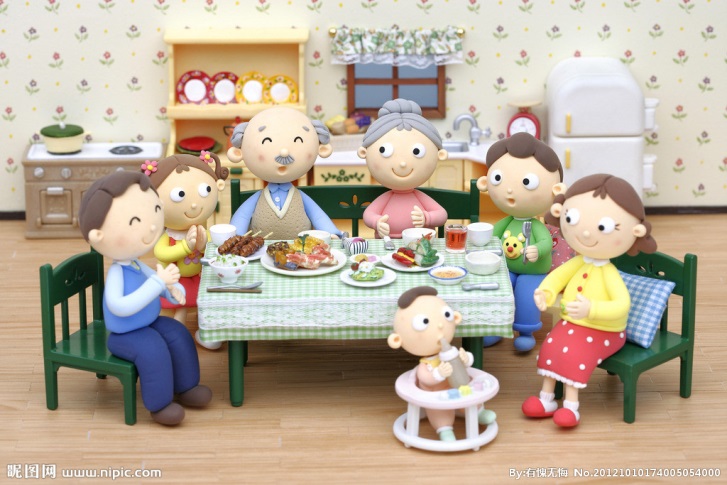 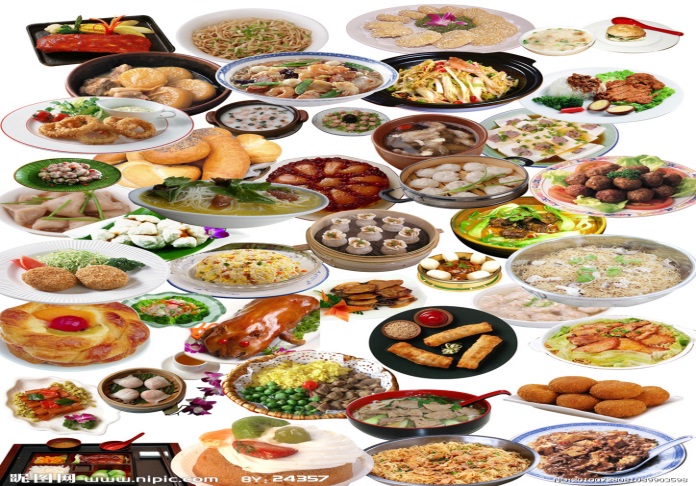 have a big family dinner
eat lots of great food
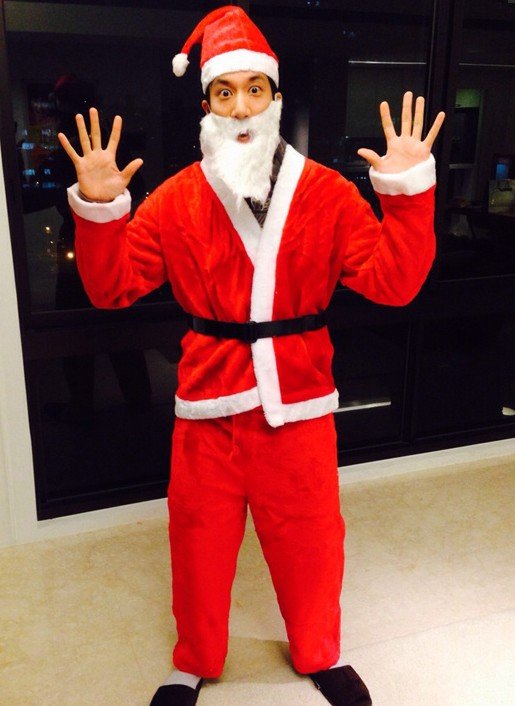 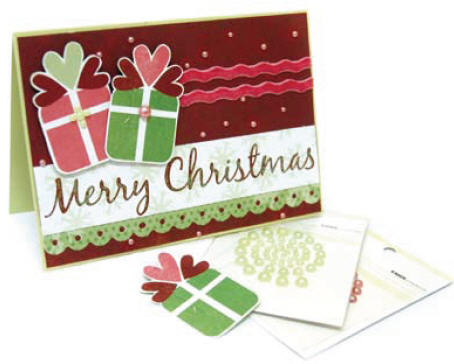 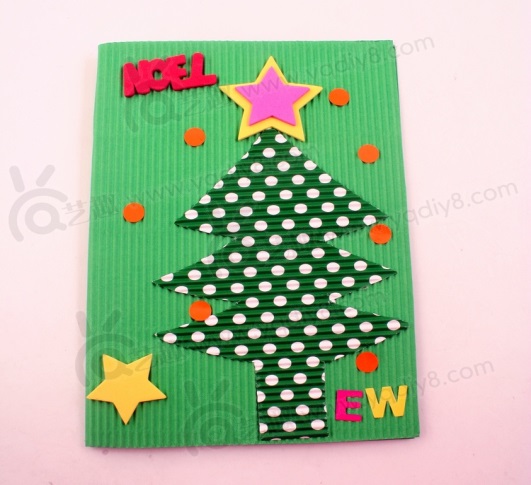 make Christmas cards
dress up as Father Christmas
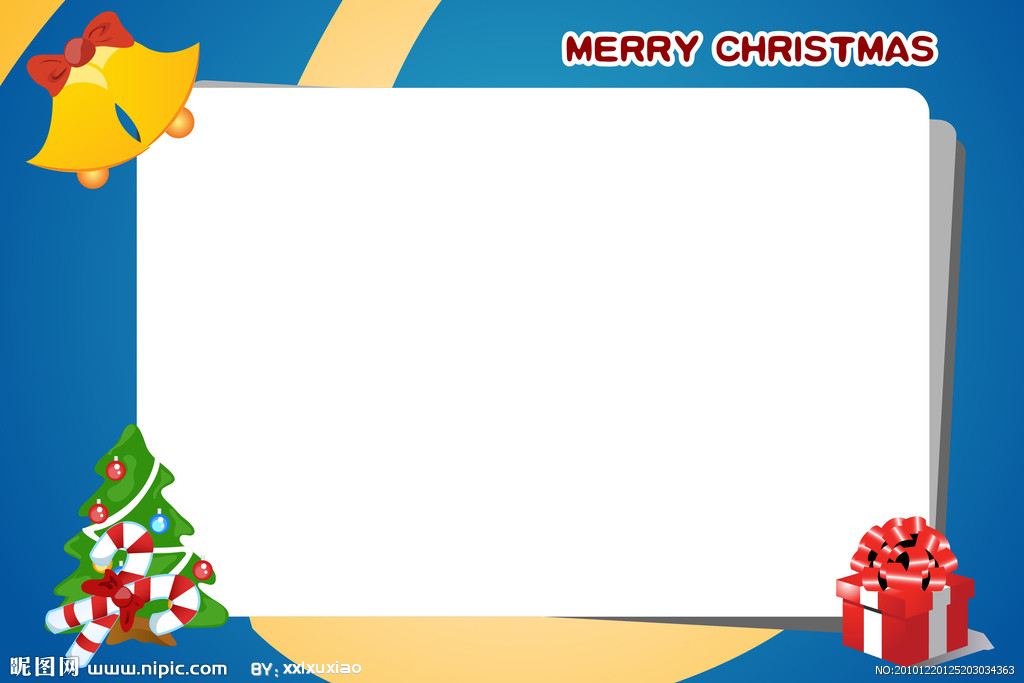 Christmas is coming.
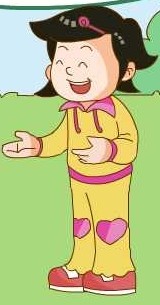 What do you like doing for Christmas?
2023-01-17
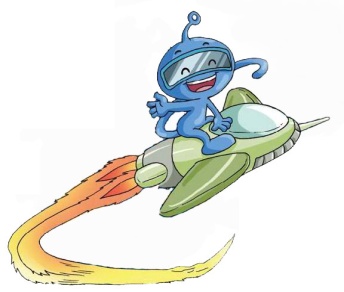 Let’s learn.
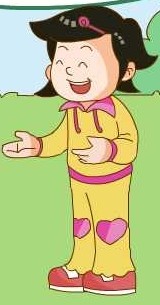 A: What do you like doing for Christmas?
B: I like
having a big family dinner.
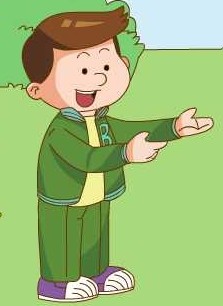 We like having a big family dinner with lots of great food.
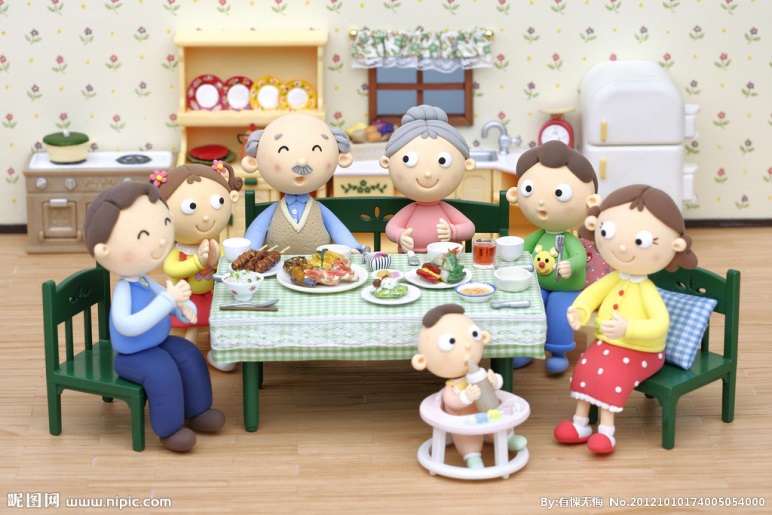 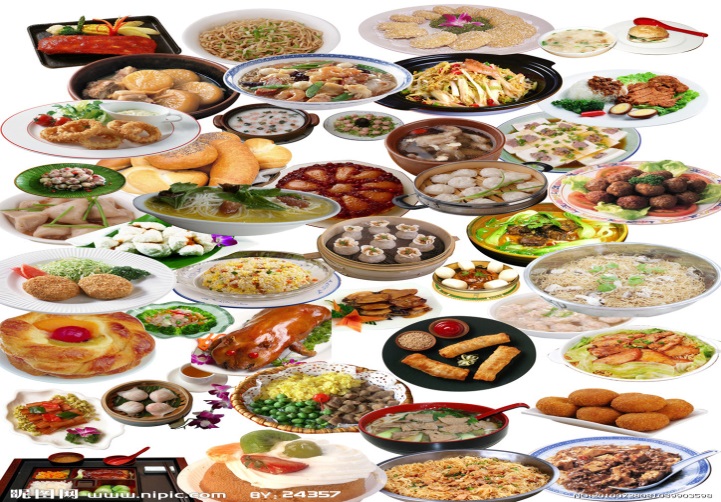 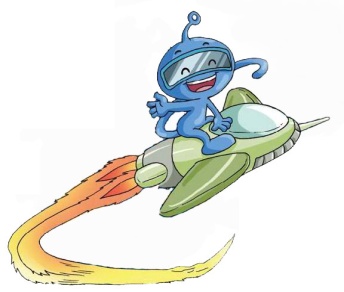 A: What  do you like doing at Chritsmas?
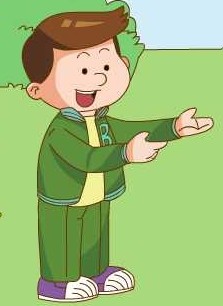 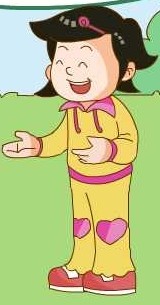 B: I like
dressing up like Father Christmas.
My father likes dressing up as Father Christmas.
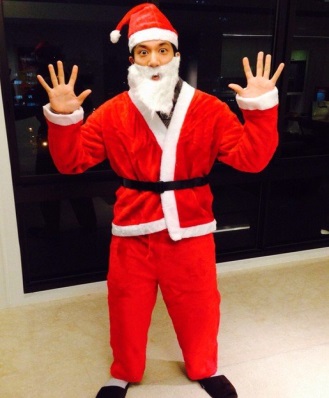 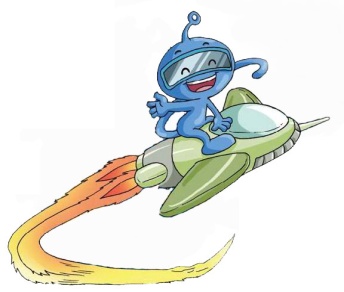 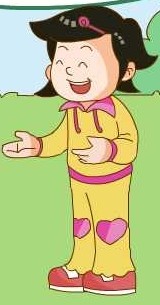 A: What do you like doing for Christmas?
B: I like
making Christmas cards for my friends.
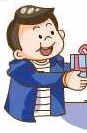 B: Here's one for you!
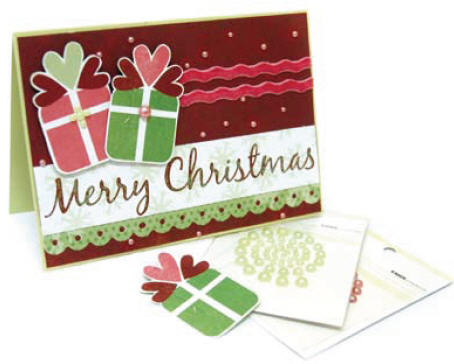 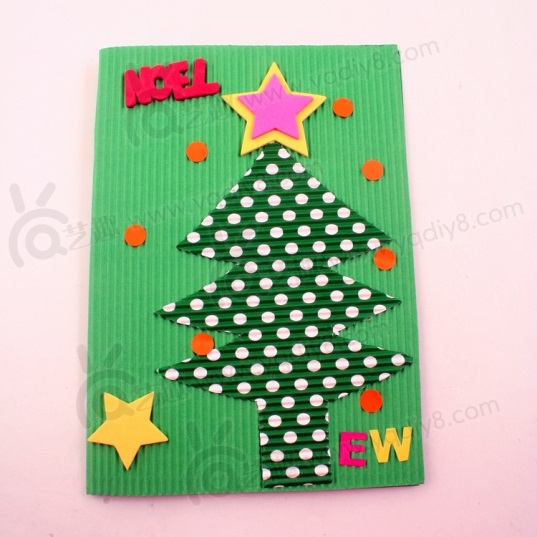 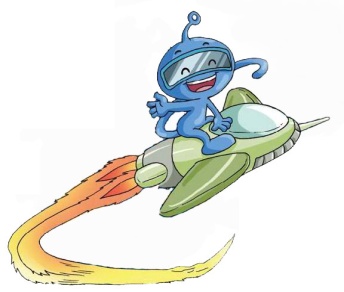 Practice the dialogue.
A: What do you like doing for Christmas?
B: I like …ing …….
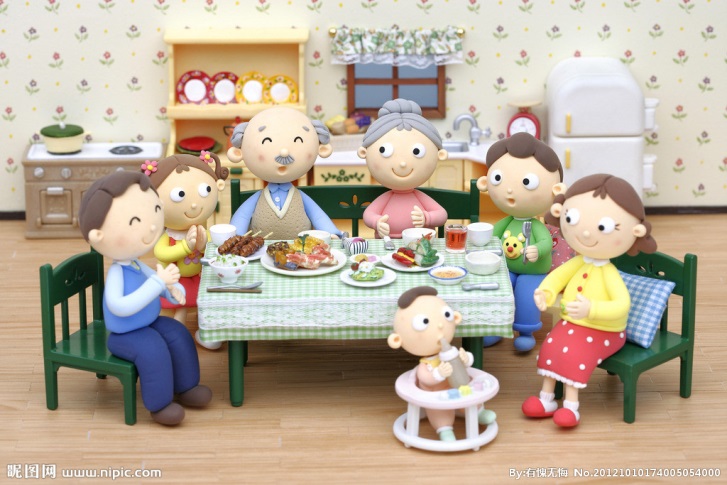 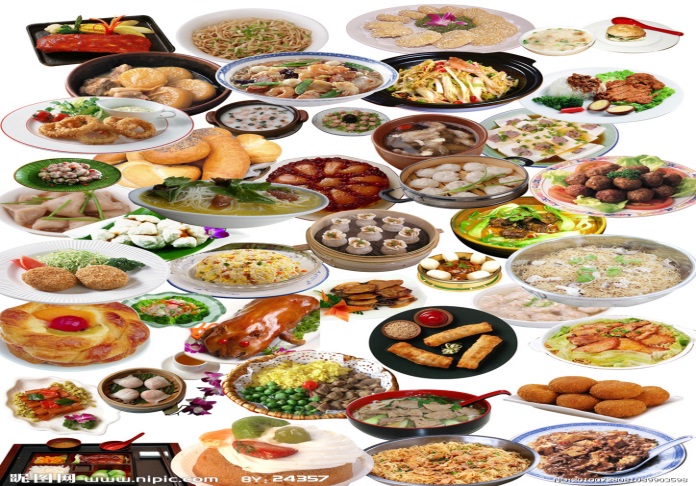 having a big family dinner
eating lots of great food
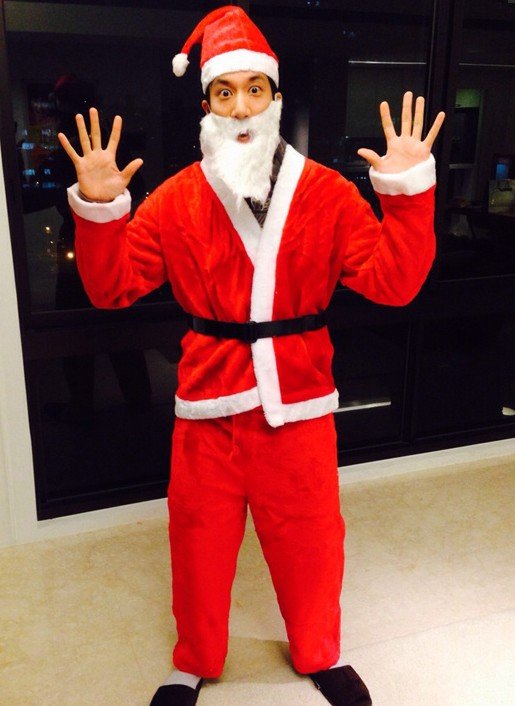 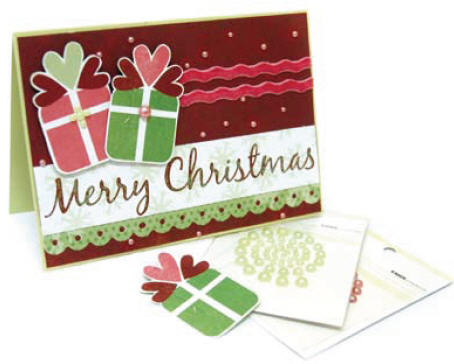 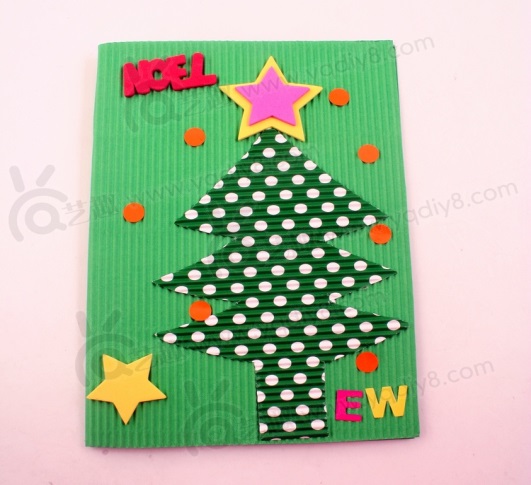 making Christmas cards
dressing up as Father Christmas
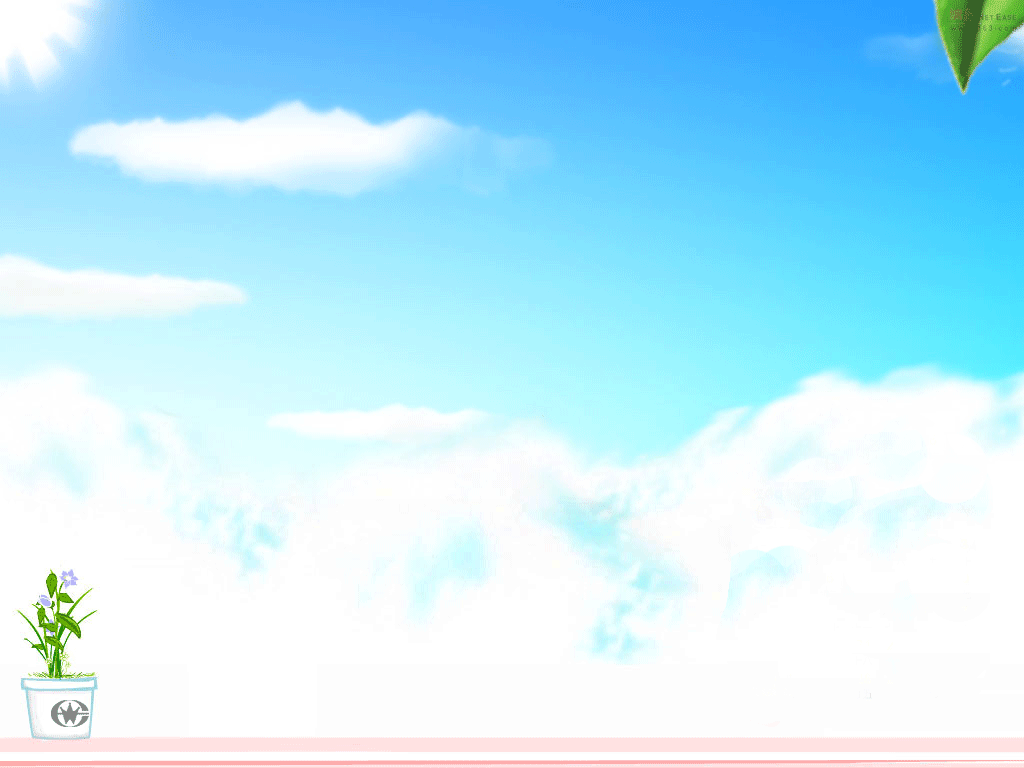 Let's learn the dialogue
2023-01-17
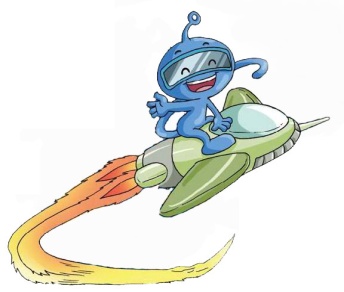 Listen for the first time,
 tick or cross.
(1) It's November already.                                                     (   F   )
(2) Christmas is in December.                                              (   T   )
(3) Ben likes making Christmas cards.                                (   F   )
(4) Janet's father likes dressing up as Father Christmas.  (   T   )
(5) Ben likes having a big family dinner at Chritstmas.      (   T   )
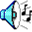 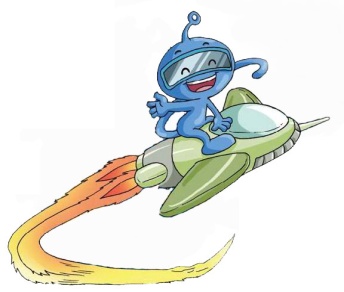 Listen for the second time, fill the blanks.
A:   It's December soon.    
        What do you like doing for Christmas?
 B:   I like having a big family dinner with lots of  food.
 A:   My dad likes dressing up as Father Christmas. 
 B:   I like making Christmas cards for my friends.
       Here's one for you.
 A:  Thank you!
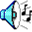 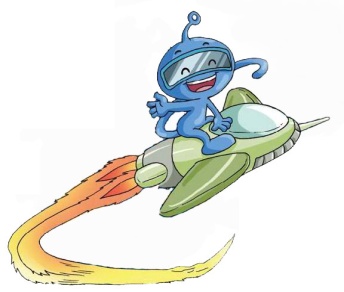 Listen for the third time,
read after the tape.
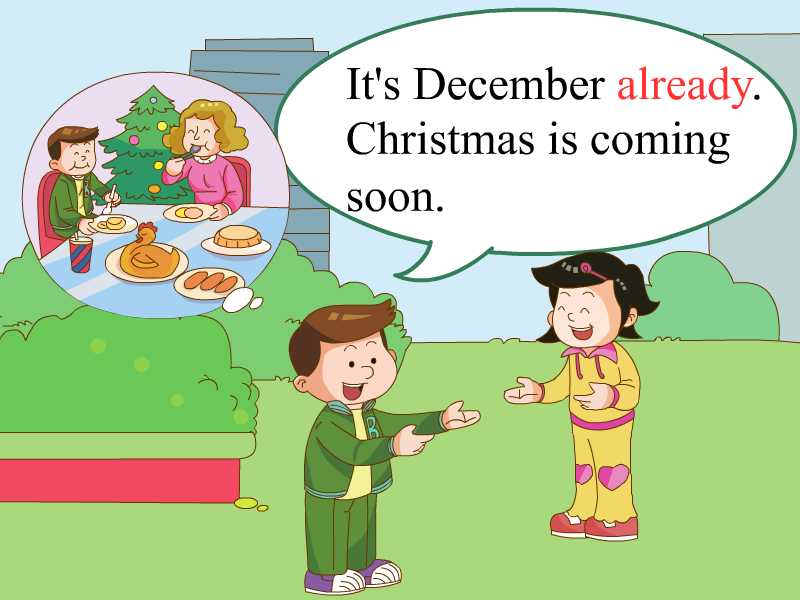 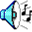 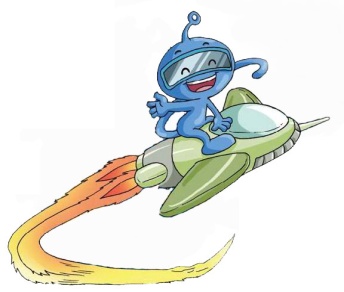 What do  you like doing 
for Christmas,Ben?
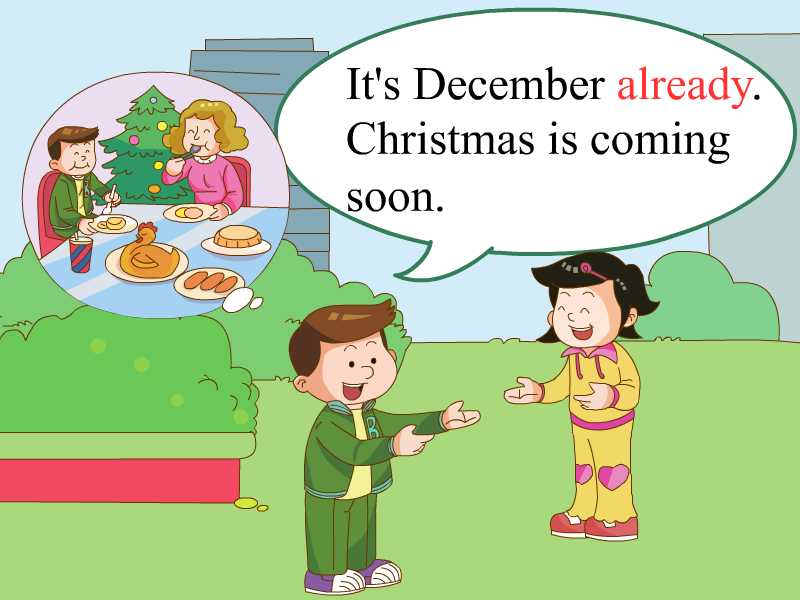 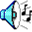 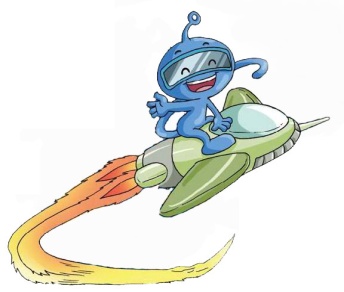 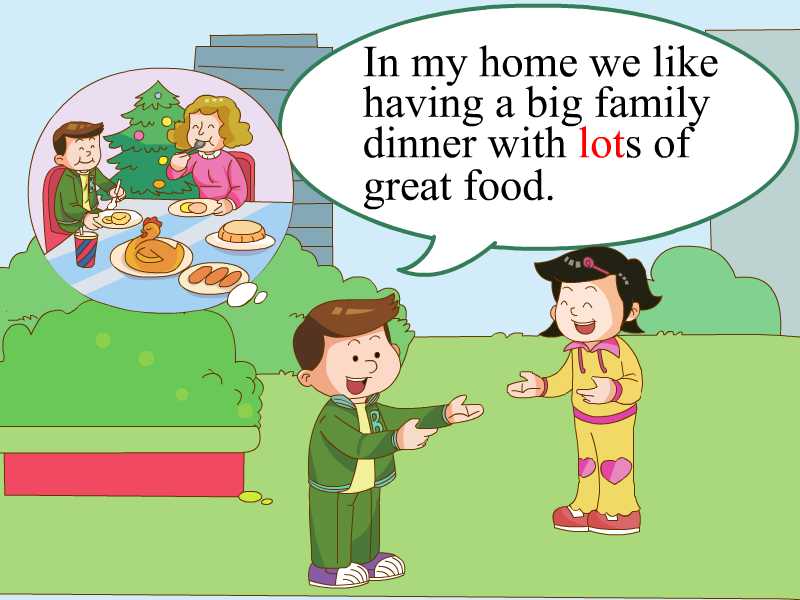 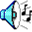 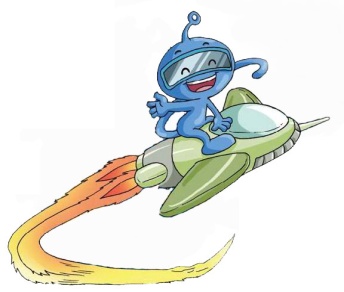 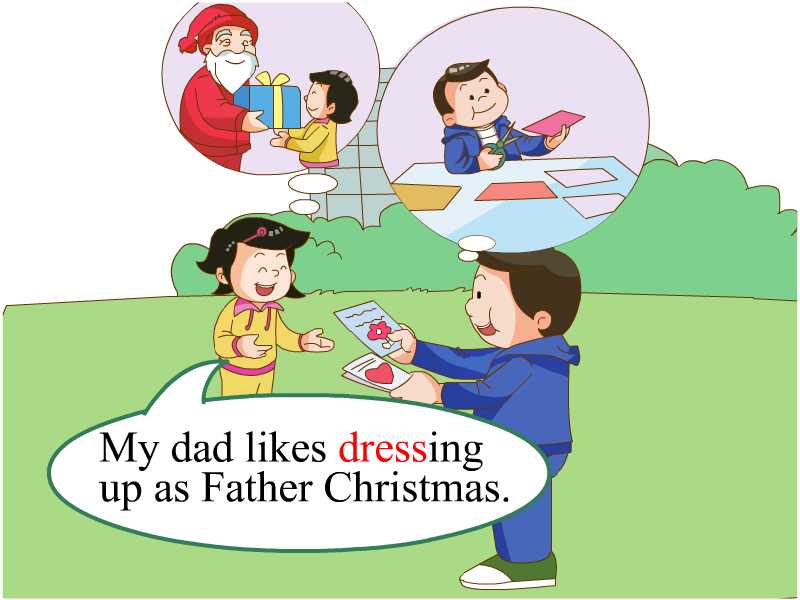 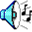 What about you, Jiamin?
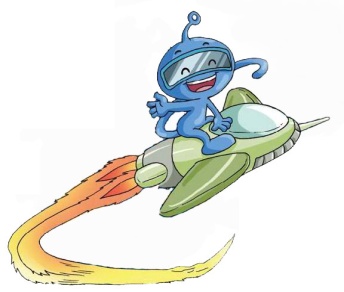 I like making Christmas 
cards for my friends. 
Here is one for you.
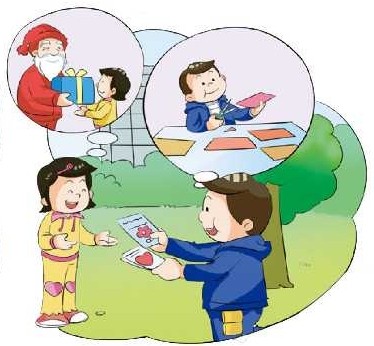 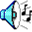 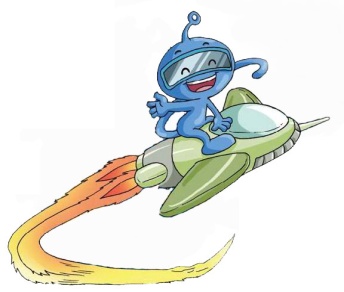 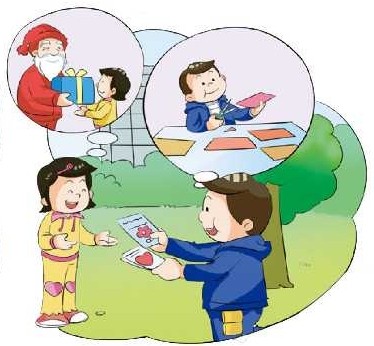 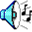 Thanks, Jiamin.
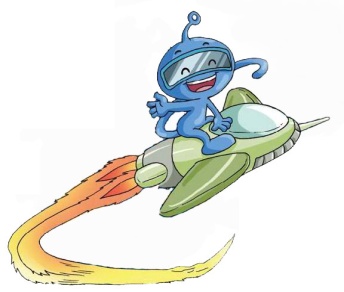 (发展部分：四人小组分角色扮演课文对话。）
Act the dialogue!
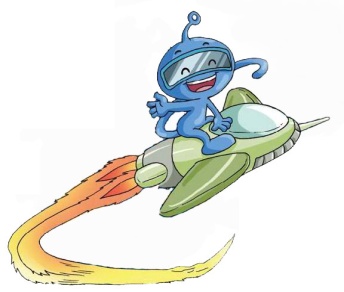 Let’s guess
在引入部分，老师先提问学生When is your birthday?
然后让学生猜老师的生日是在几月份，如：Is it in ...?
老师：Yes. / No.  
老师最后自述：My birthday is in December. 
                         And it's December already. (引入本课学习）
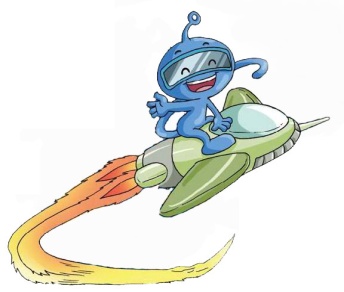 Let’s guess
(引入句型学习前，先设置一个情景，如：Christmas is coming, some children are going to have a Christmas party. Do  you know what they like doing for Christmas? 老师提问，学生回答，如不会用like句型回答，可直接猜短语，如答对，则给予适当鼓励。
T：Who is he? 
              What  does he like?
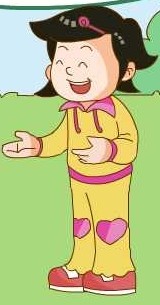 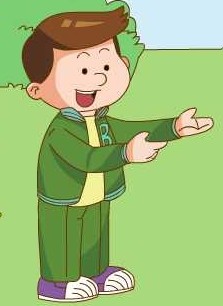 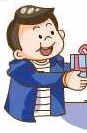 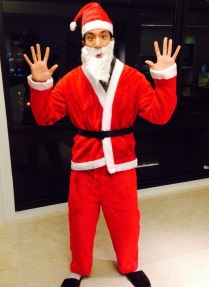 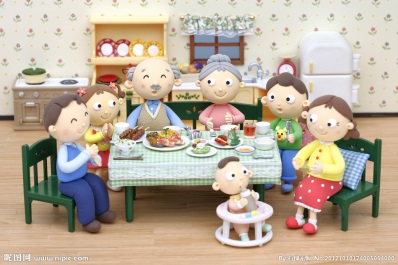 dress up like Father Christmas
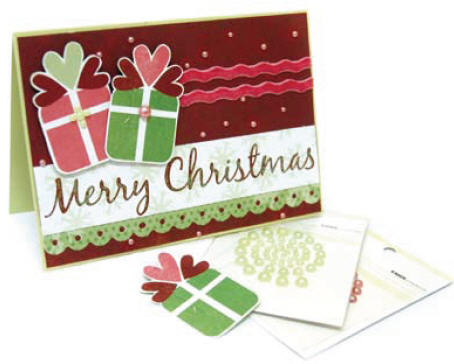 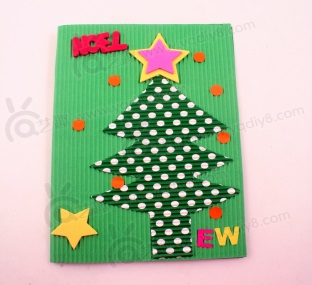 have a big family dinner
make Christmas cards
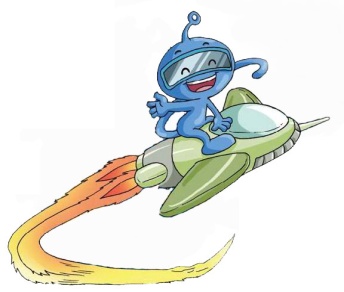 Let’s interview
本环节，设小玲为小记者，采访小朋友们喜欢在圣诞节做什么事情，为学习新句型做铺垫。
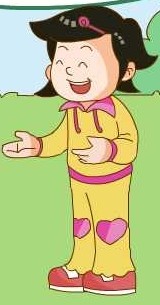 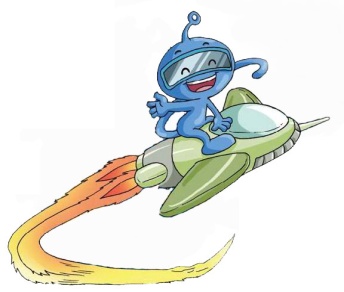 Homework:
1. A本抄U12新词，每词3遍。
2. 听、读、背U12课文。